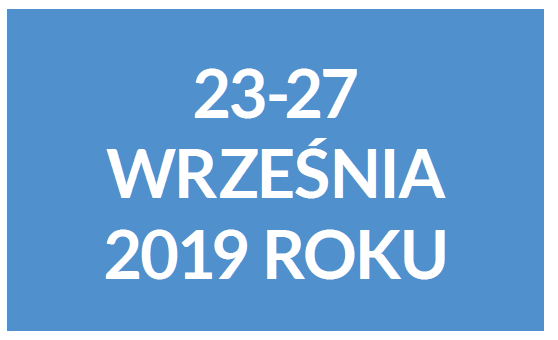 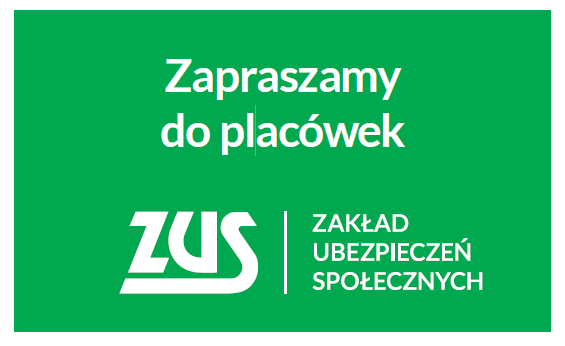 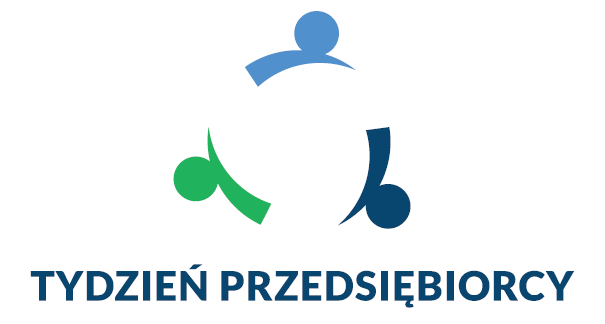 Zapraszamy do inspektoratu ZUS w Wadowicach
na bezpłatne seminaria i dyżur ekspertów 24 września 2019 r.
Zapisy na seminaria będą zbierane do 20 września lub wyczerpania miejsc
pod numerem tel.: 33 823 56 81 wew. 102